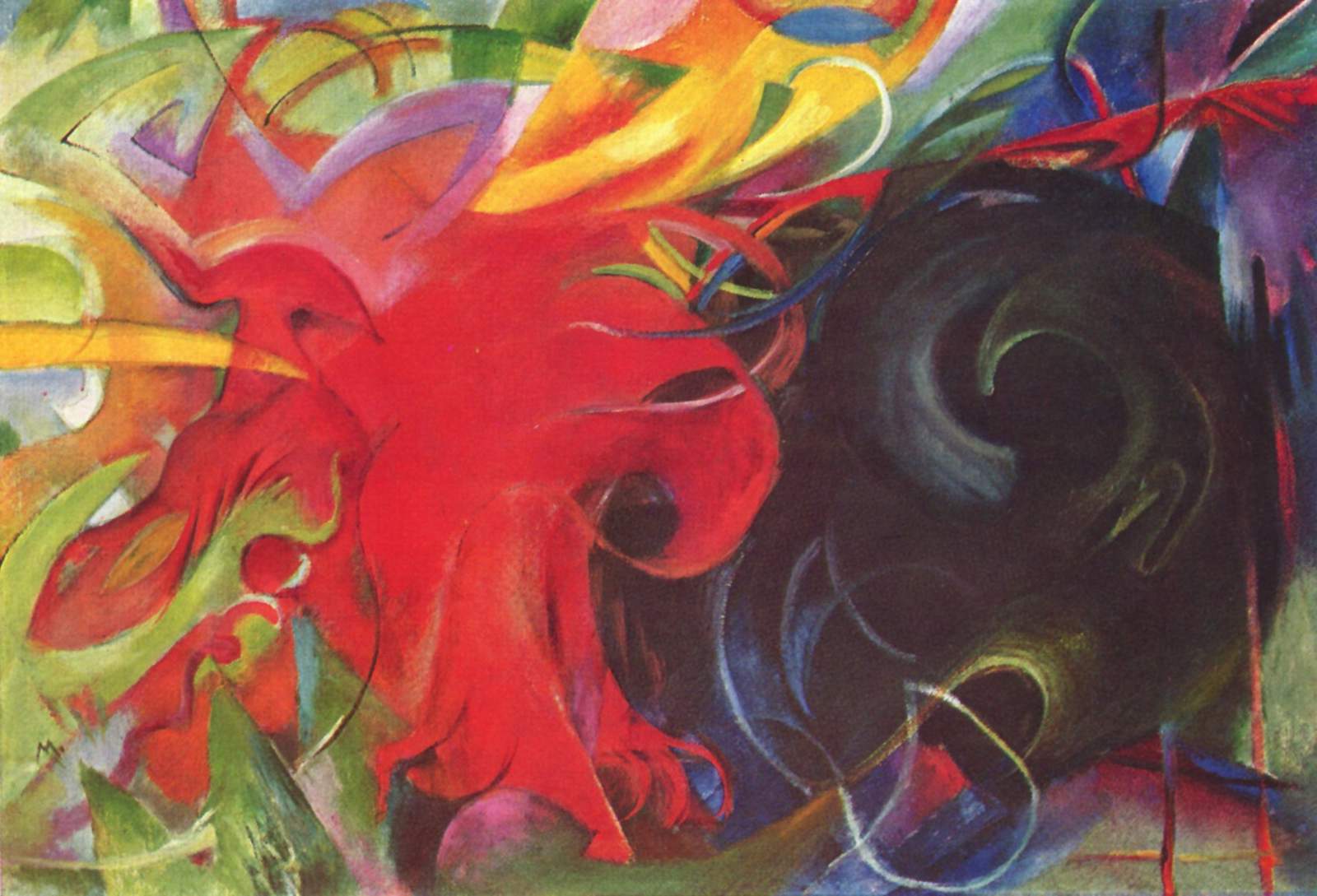 Moderna a avantgarda ve střední Evropě
1892–1914
Středoevropské secese
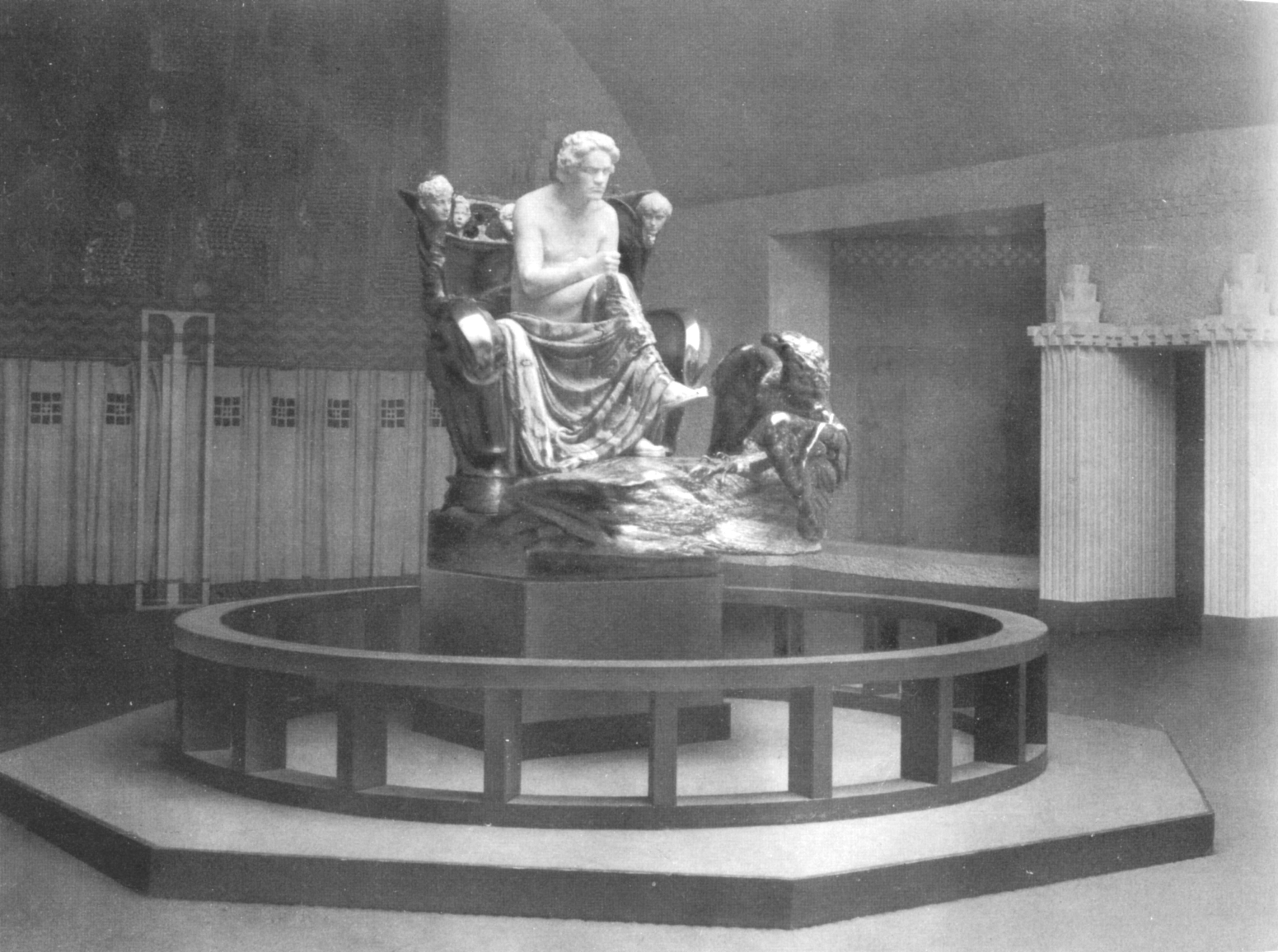 Mnichov, 1892, v čele Franz von Stuck
Vídeň, 1897, Gustav Klimt /foto: Ústřední sál 14. výstavy se sochou L. v. Beethovena od Maxe Klingera,1902, arch. Josef Hoffmann, Instalace 18. výstavy, 1903, týž a Koloman Moser/ 
Berlín, 1898, Max Liebermann, Walter Leistikow
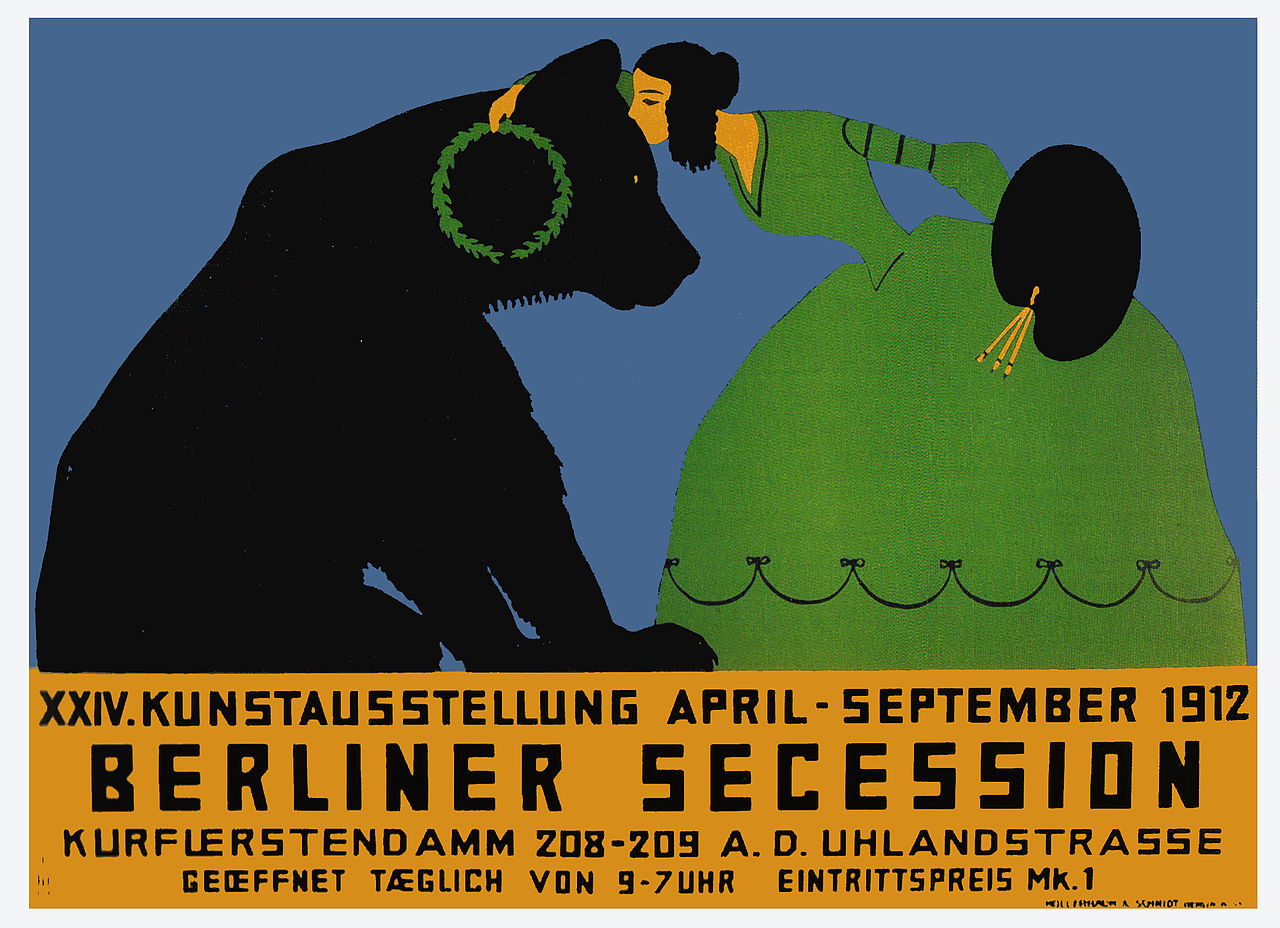 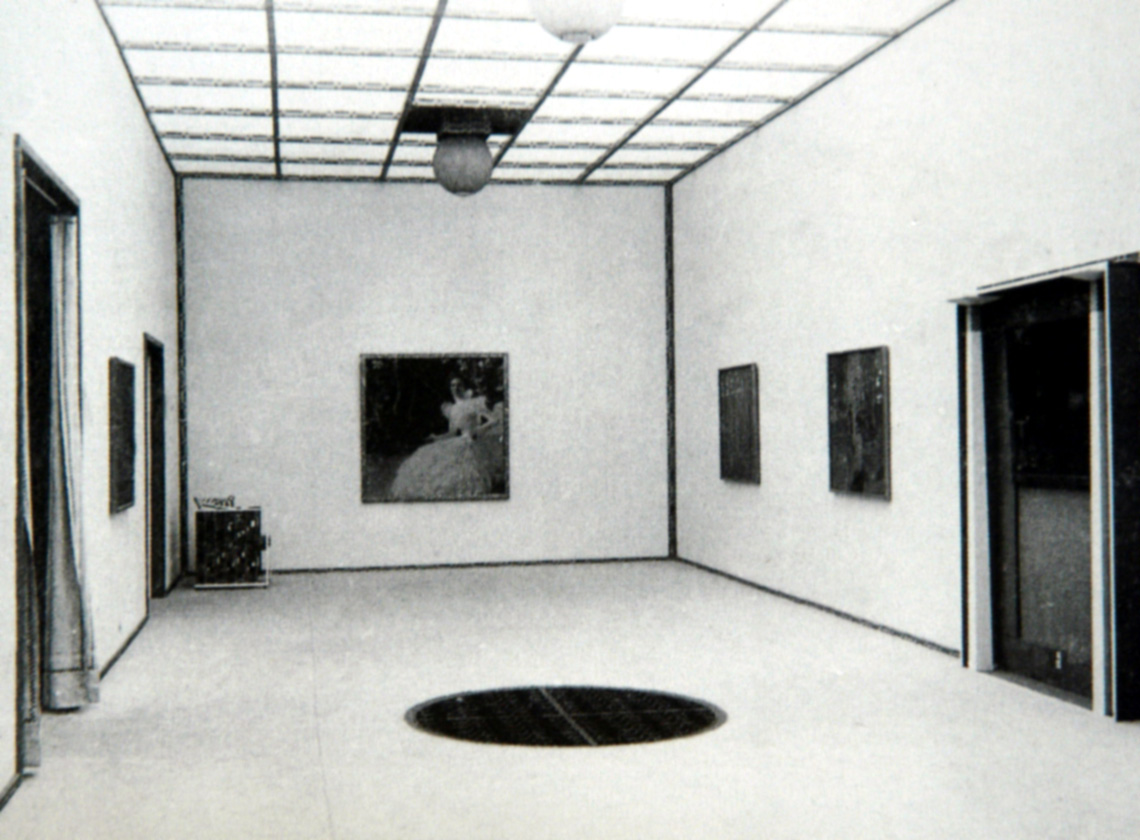 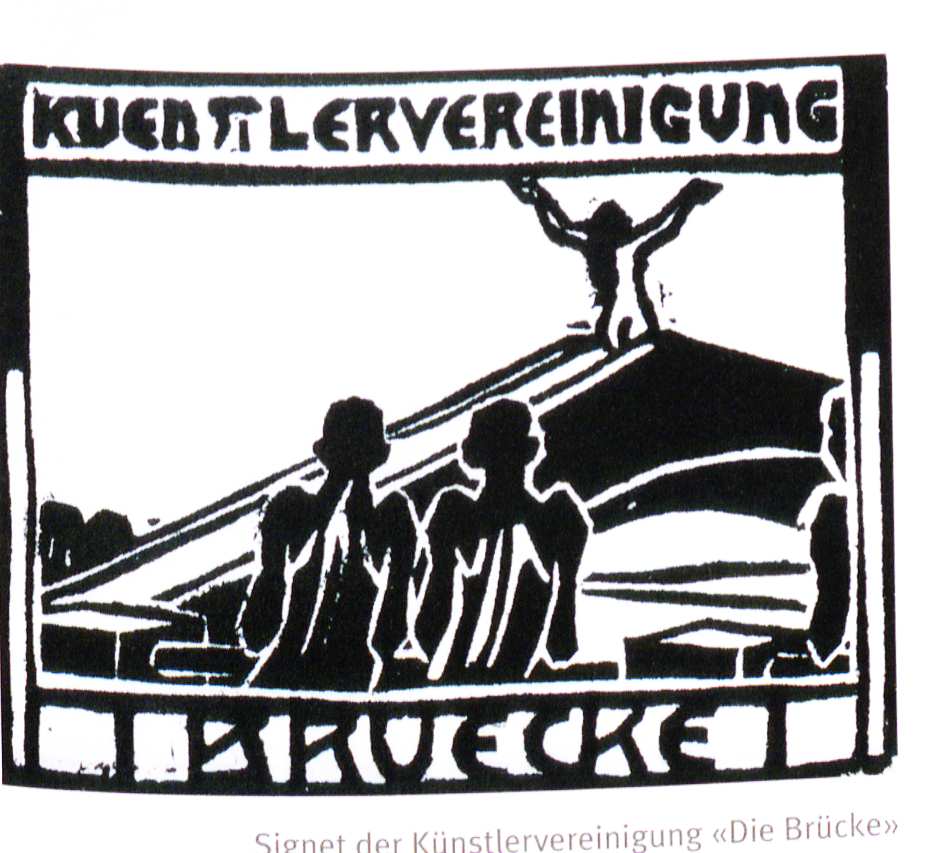 Skupina Die Brücke / MostDrážďany a Berlín, 1905-1913
„Co je velkého na člověku, jest, že je mostem, a nikoli účelem: co lze milovati na člověku, jest, že je přechodem a zánikem. Miluji toho, čí duše jest hluboká i v poranění a kdo může zahynouti malým zážitkem: tak půjde rád přes most.“ (F. Nietzsche, Tak pravil Zarathustra)
Pomyslný most mezi uměním minulosti (A. Dürer, M. Grünewald, L. Cranach st.), modernou (E. Munch) a avantgardou (fauvisté)
Zakládající členové: studenti drážďanské techniky (kurz geometrie) v letním semestru 1905 Ernst Ludwig Kirchner, Fritz Bleyl, Erich Heckel a Karl Schmidt-Rottluff, v červnu 1905 se rozhodli založit uměleckou skupinu
Další členové: Emil Nolde, Max Pechstein, Otto Mueller, Kees van Dongen, Bohumil Kubišta aj.
Během své existence skupina vystavovala na více než 70 výstavách
Od 1911 skupina působila v Berlíně
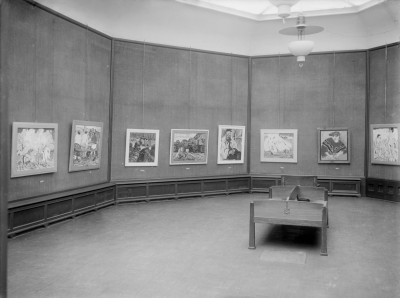 Die Brücke a expresionismus v Drážďanech a Berlíně
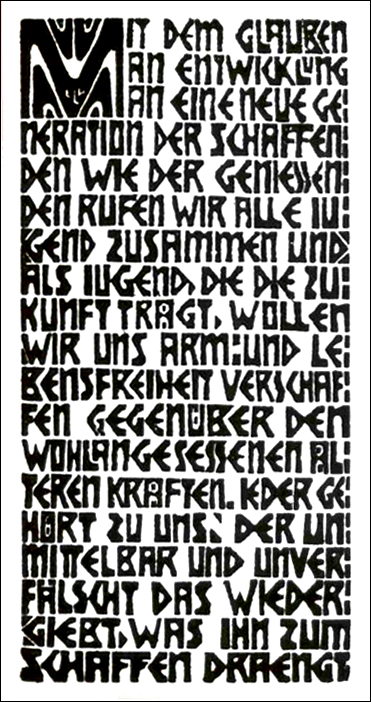 Die Brücke / Most jakožto přechod k budoucnosti, název  vymyslel Karl Schmidt-Rottluff. Další ze zakladatelů Ernst Ludwig Kirchner r. 1906 vydal prohlášení (dřevořez, 1906, viz obr.): „(…) celá mladá generace, která v sobě nese sémě budoucnosti, se musí vyzbrojit pro boj proti zavedenému pořádku.“ Zpočátku soudržné umělecké i životní společenství. 1. výstava 1906 bez ohlasu, 2. výstava 1907 negativní reakce, m.j. i malířů Corintha a Liebermanna. Skupina organizovala výstavy a subskribentům zasílala grafické listy. 1910 poslední velká výstava v Drážďanech a 1911 přesun do Berlína, kde existovala do rozpadu v r. 1913.
Berlínské prostředí. Literáti: Georg Trakl, Heinrich a Thomas Mann, kritik Carl Einstein aj. Radikální časopisy Die Aktion, Die Revolution, Der Sturm – od r. 1910 jej vydával Herwarth Walden, který 1912 otevřel stejnojmennou galerii. 1911 založena Neue Sezession Berlin. 
Pojem expresionismus uvedl do dějin umění žurnalista Paul Fechtner knihou Der Expressionismus (1914), zpětně jej vztáhl ke skupinám Die Brücke a Der blaue Reiter. Charakteristiky: protiklad impresionismu, obrana intuice před intelektem, ochrana citů před řemeslnou zručností, silná emoční náplň, kořeny v germánském gotickém založení. O expresi usilovali však již postimpresionisté Vincent van Gogh, Paul Gauguin, James Ensor, Edvard Munch aj., ale také fauvisté (jeden z nich Kees van Dongen byl i členem Die Brücke).
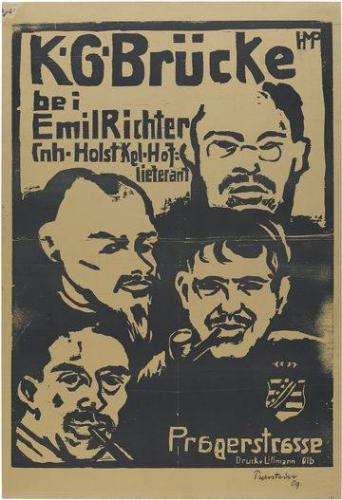 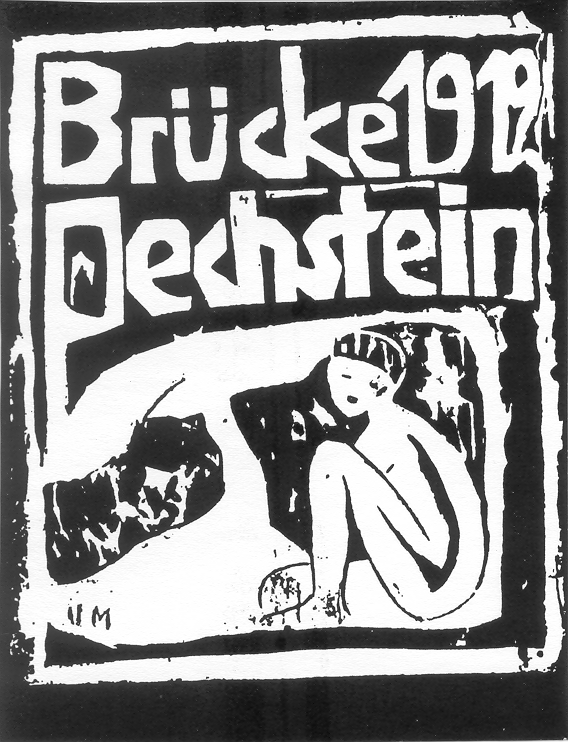 Max Pechstein,
plakát na výstavu skupiny Die Brücke  v Drážďanech,  1909

Otto Mueller,
obálka alba Pechsteinových grafik (prémie skupiny), 1912
Další foto:
Obr. Tři akty v lese
Otto Mueller, 1911
E. L. Kirchner, 1913
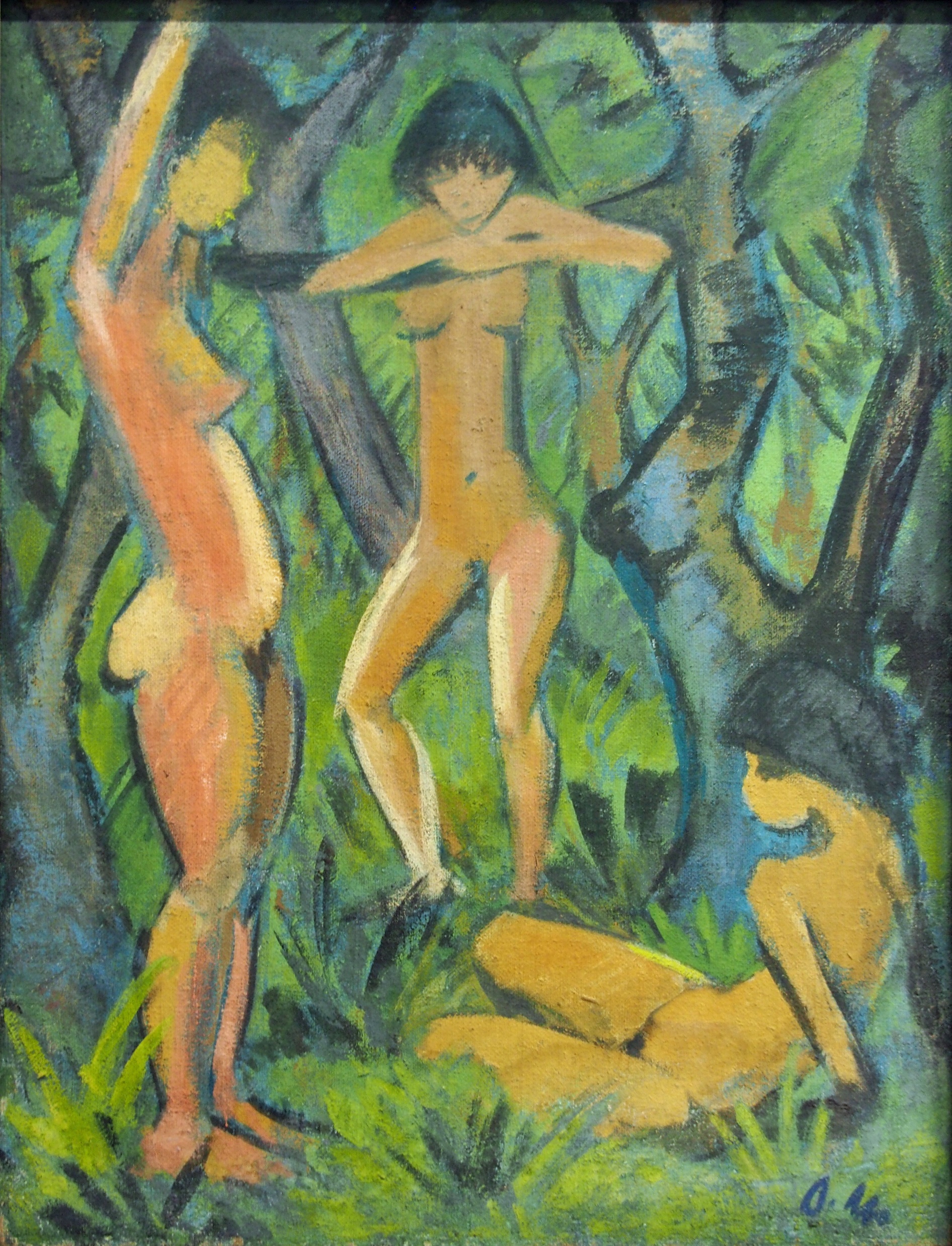 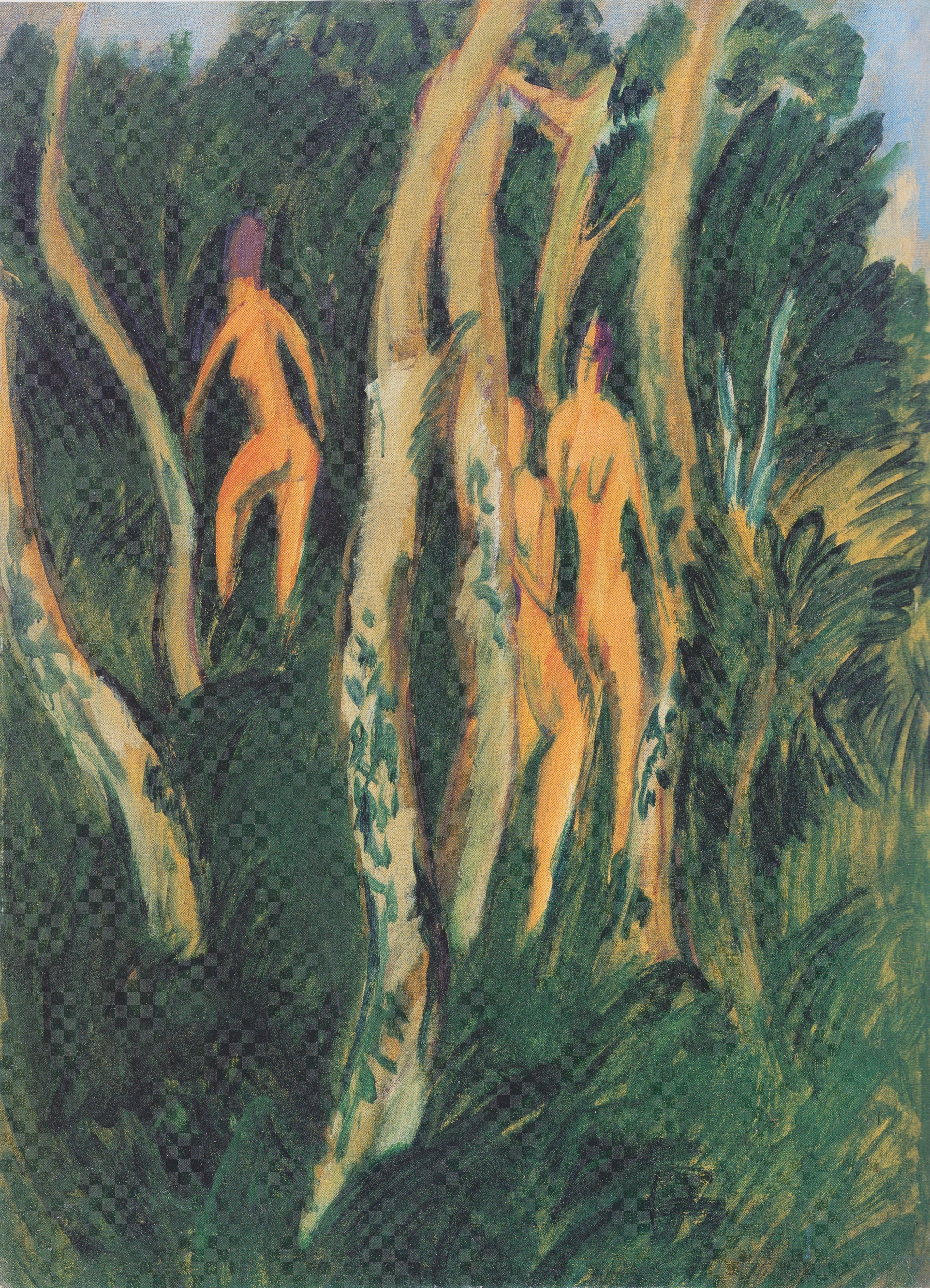 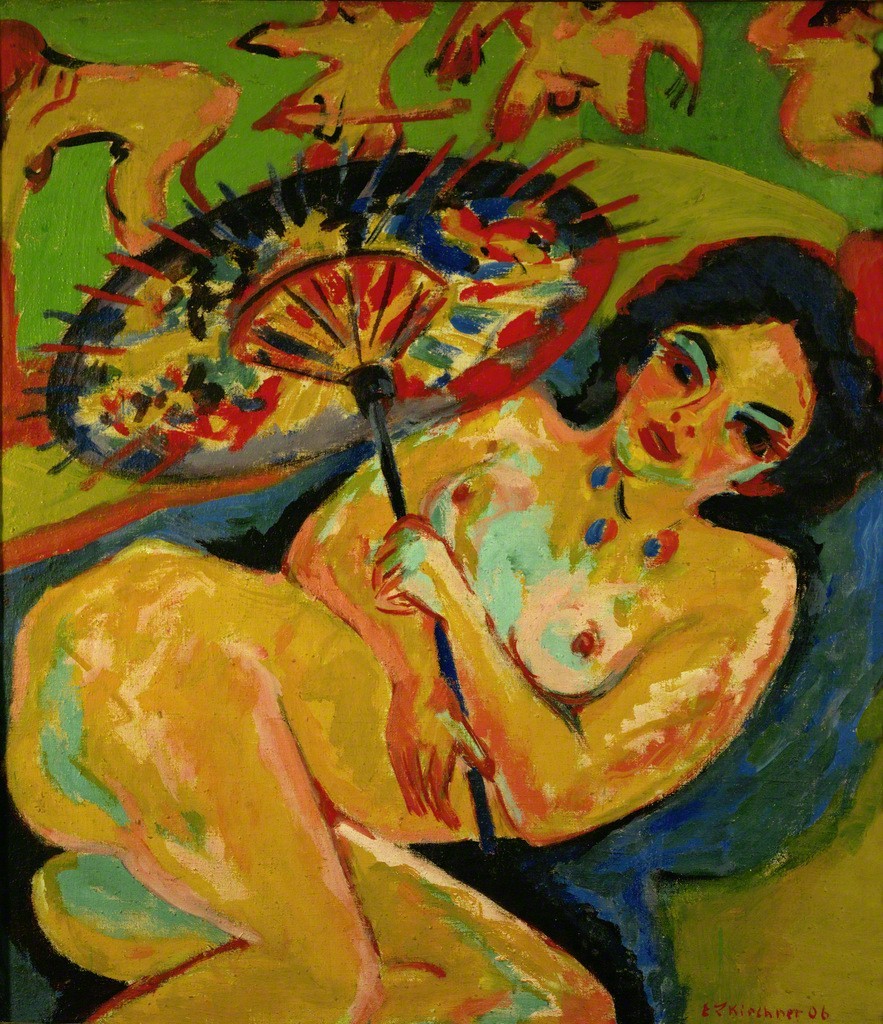 Ernst Ludwig Kirchner
Akt se slunečníkem
1906
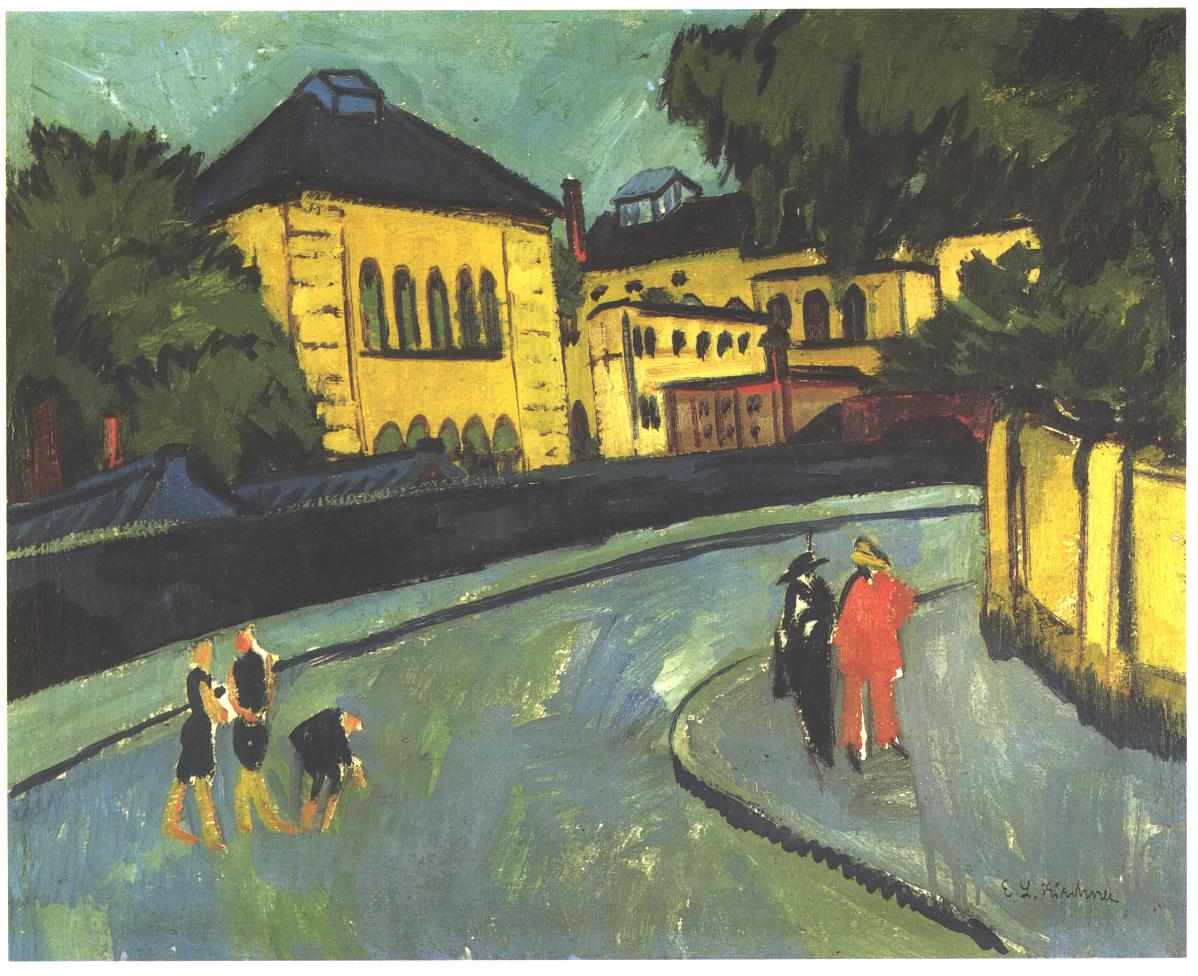 Ernst Ludwig Kirchner, Drážďany-Friedrichsstadt, cca 1907
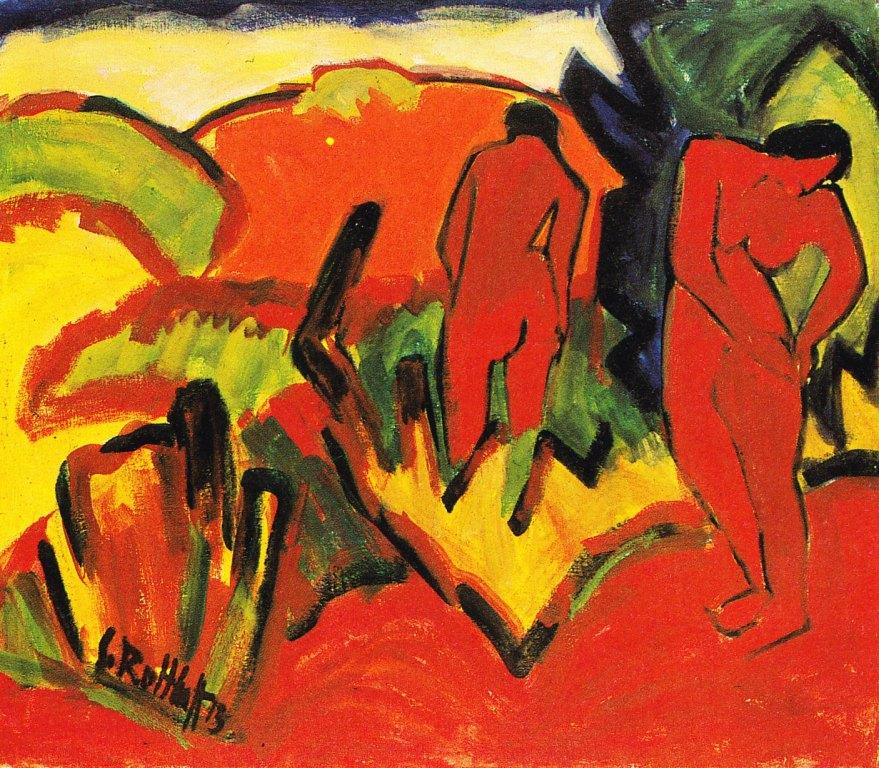 Karl Schmidt-Rottluff, Akty v krajině, 1913
„Jako malíř jsem si v té době (1905) uvědomil, že příroda nezná obrysy, ani plastičnost forem, ale jen a jen barvy.“
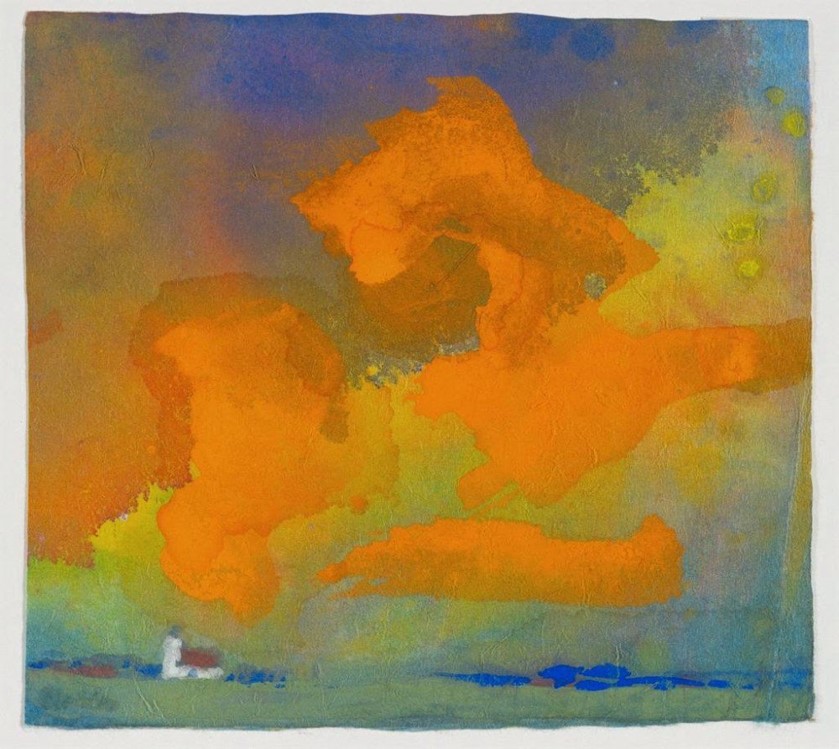 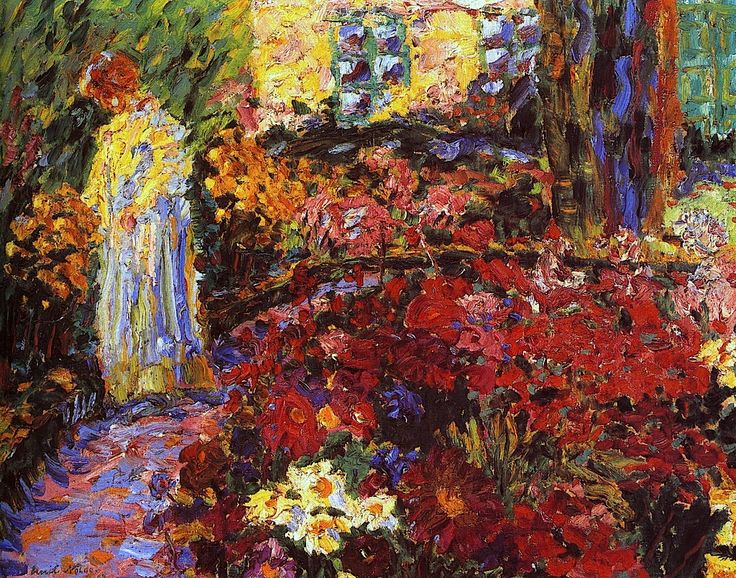 Emil Nolde
V květinové zahradě, 1907
Červený a žlutý mrak, 1930, akvarel
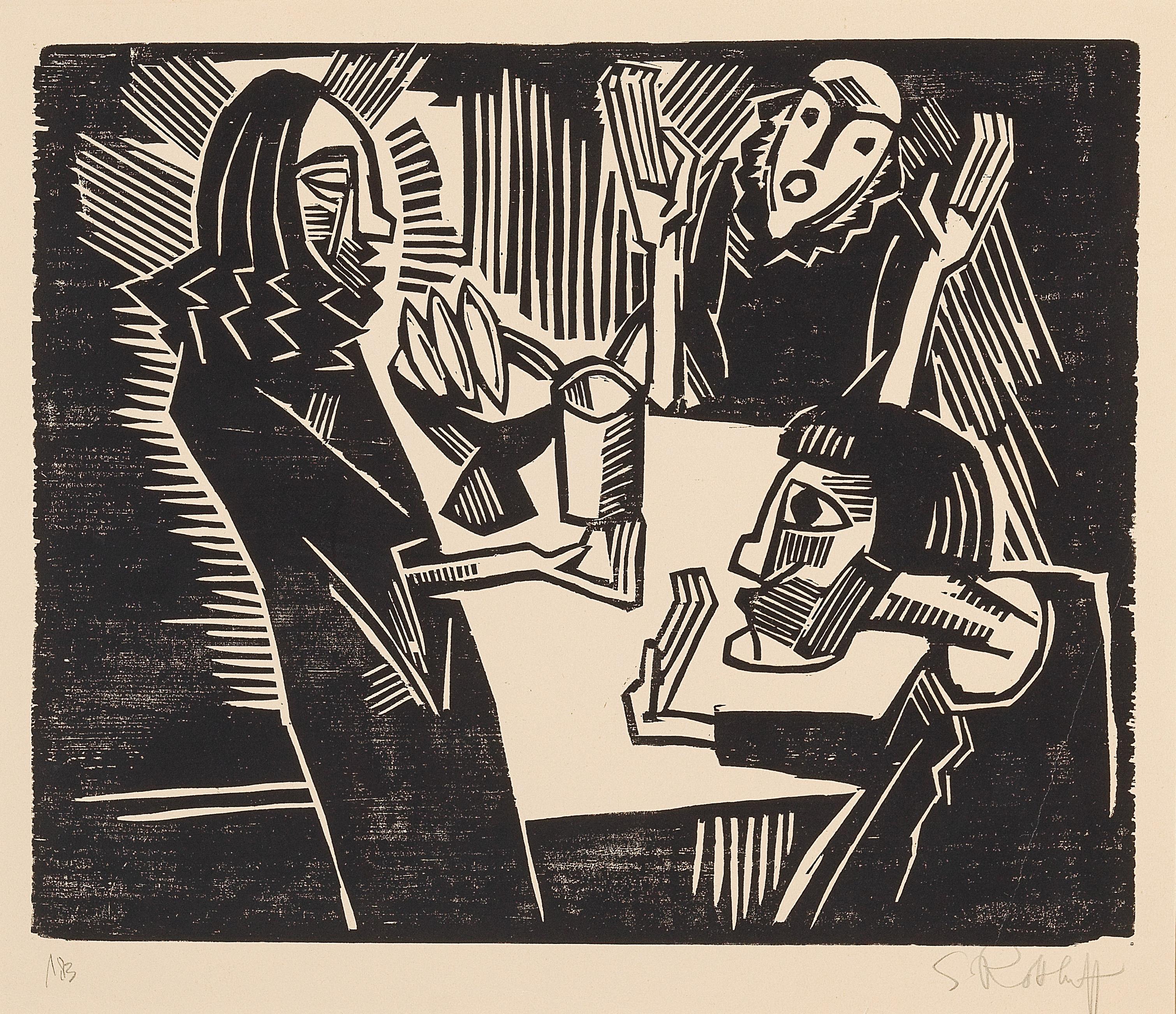 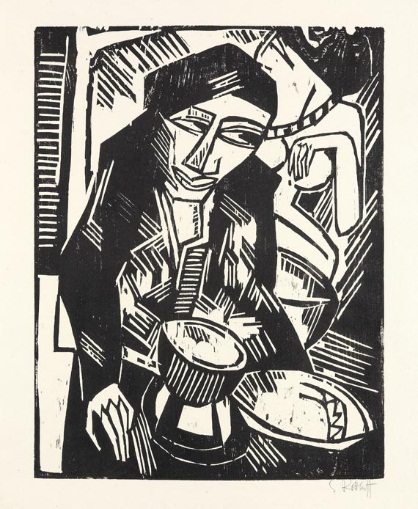 Karl Schmidt-Rottluff
˂ Melancholie, dřevořez, 1914
˄ Emauzy, dřevořez, 1918
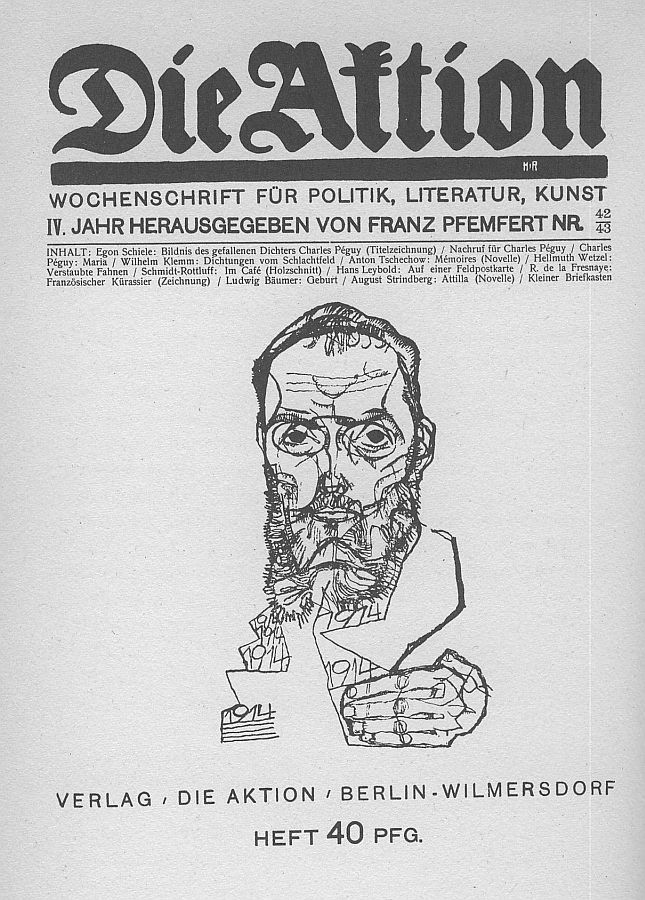 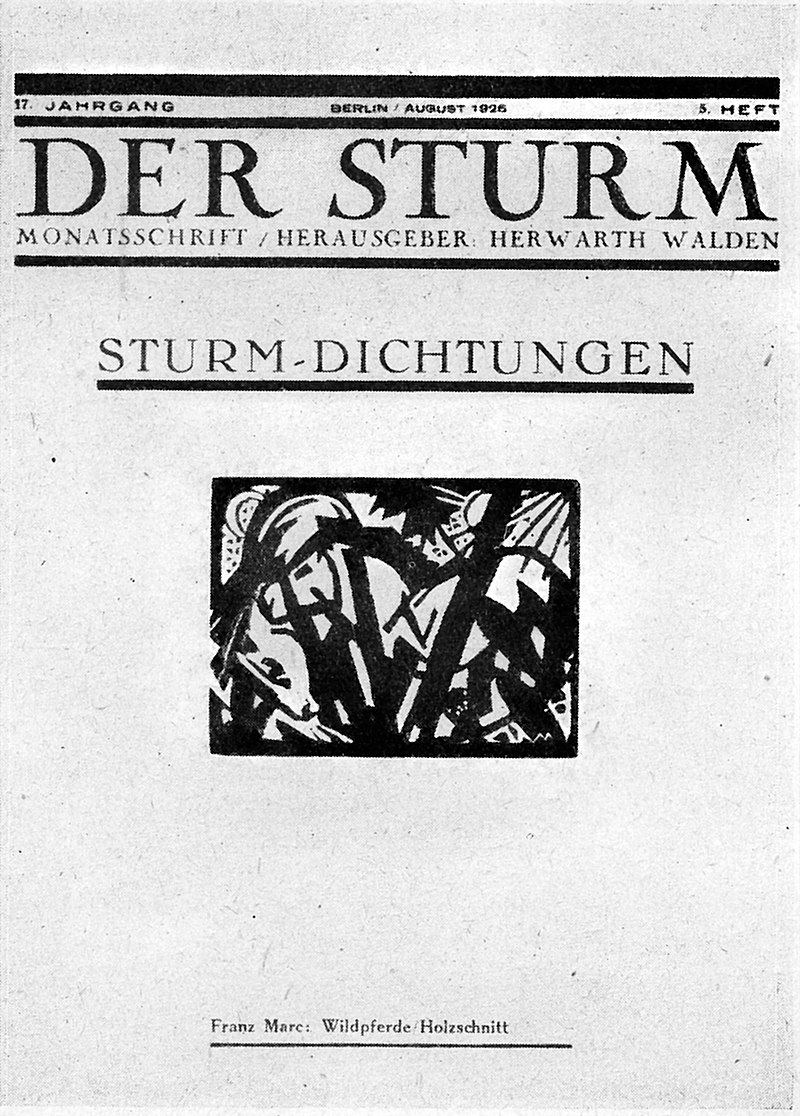 Berlínské umělecké časopisyDie Aktionkresba Egon SchieleDer Sturmdřevořez Franz Marc
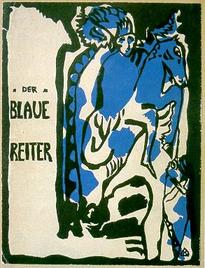 Der blaue Reiter / Modrý jezdecMnichov, 1911-1914
1896 do Mnichova přicházejí Vasilij Kandinskij, Alexej Javlenskij a Marianna Verefkinová, studují v Ažbeho škole.
1901-1904: skupina Phalanx (Falanga)
1909 zal. skupina Neue Künstlervereinigung München (Nové sdružení umělců)
1911 zal. Der Blaue Reiter (Modrý jezdec), členové: Kandinskij, Javlenskij, Verefkinová, Franz Marc, August Macke, Gabriele Münterová, Paul Klee, Alfred Kubin aj. Název podle obrazu V. Kandinského z r. 1903 (foto dole), Almanach s Kandinského obálkou, 1911 (foto nahoře)
Dvě významné výstavy 1911 a 1912
Rozpad na zač. I. světové války.
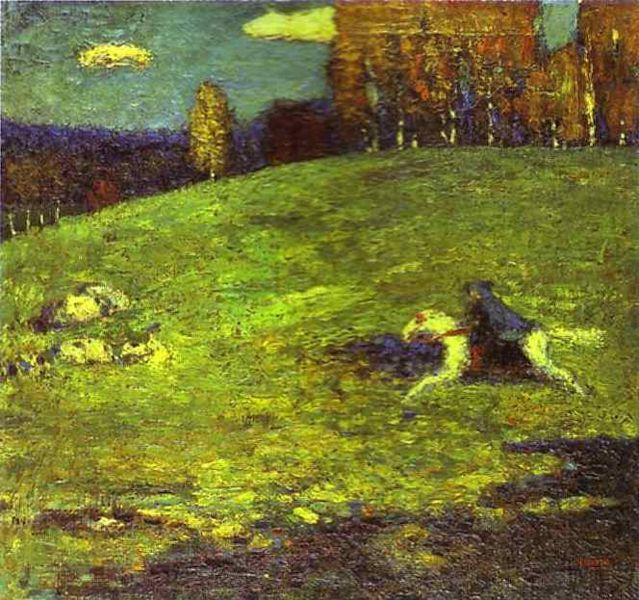 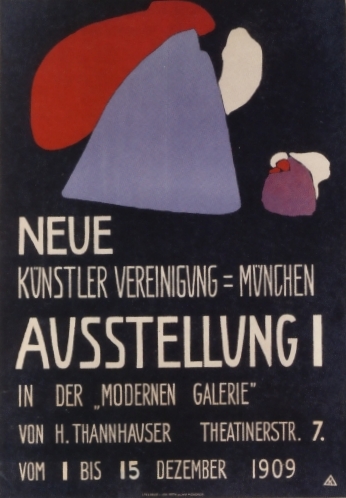 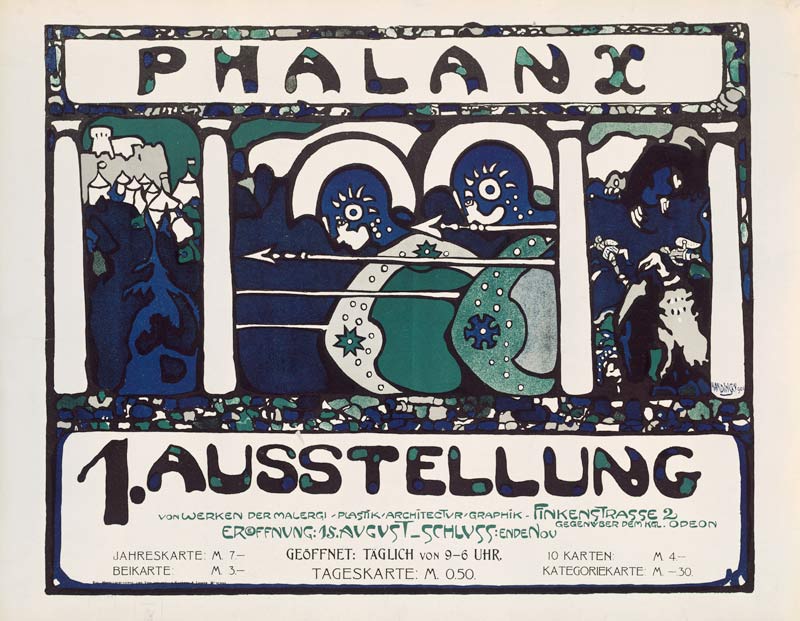 FalangaNové sdružení umělcůplakáty V. Kandinského 1901 a 1909
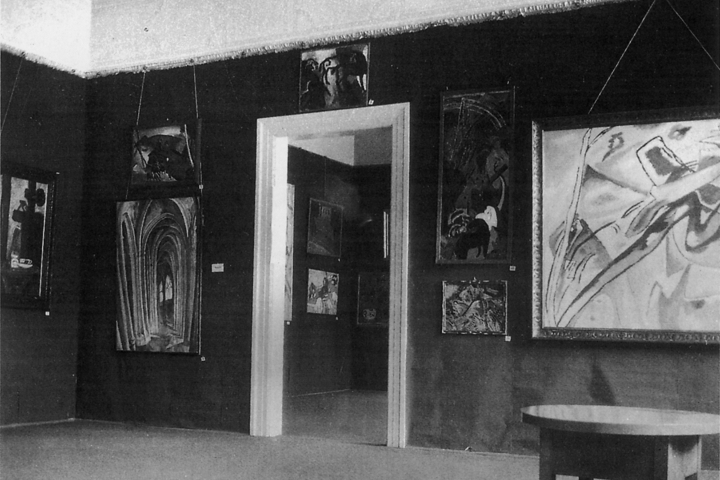 První výstava skupiny Modrý jezdec, 1911
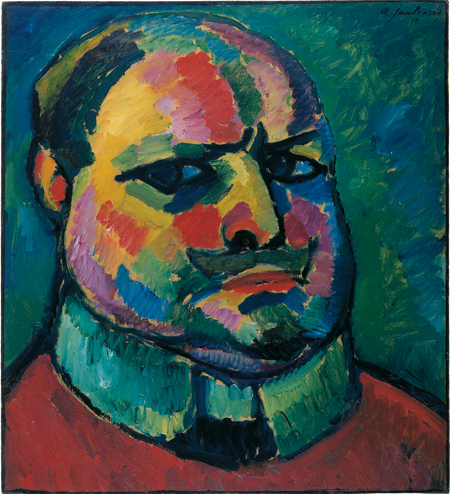 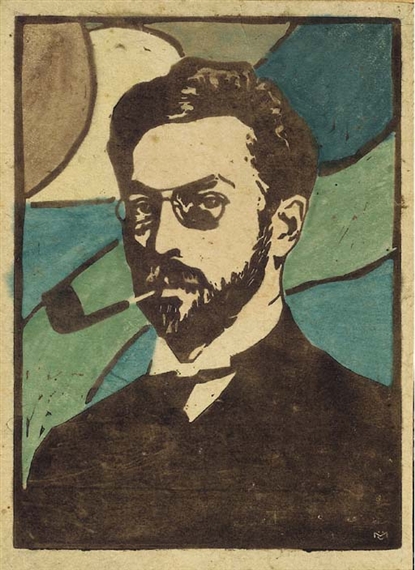 Gabriele Münterová, Portrét Vasilije Kandinského, barevný linoryt, 1906
Alexej Javlenskij, Autoportrét, 1912
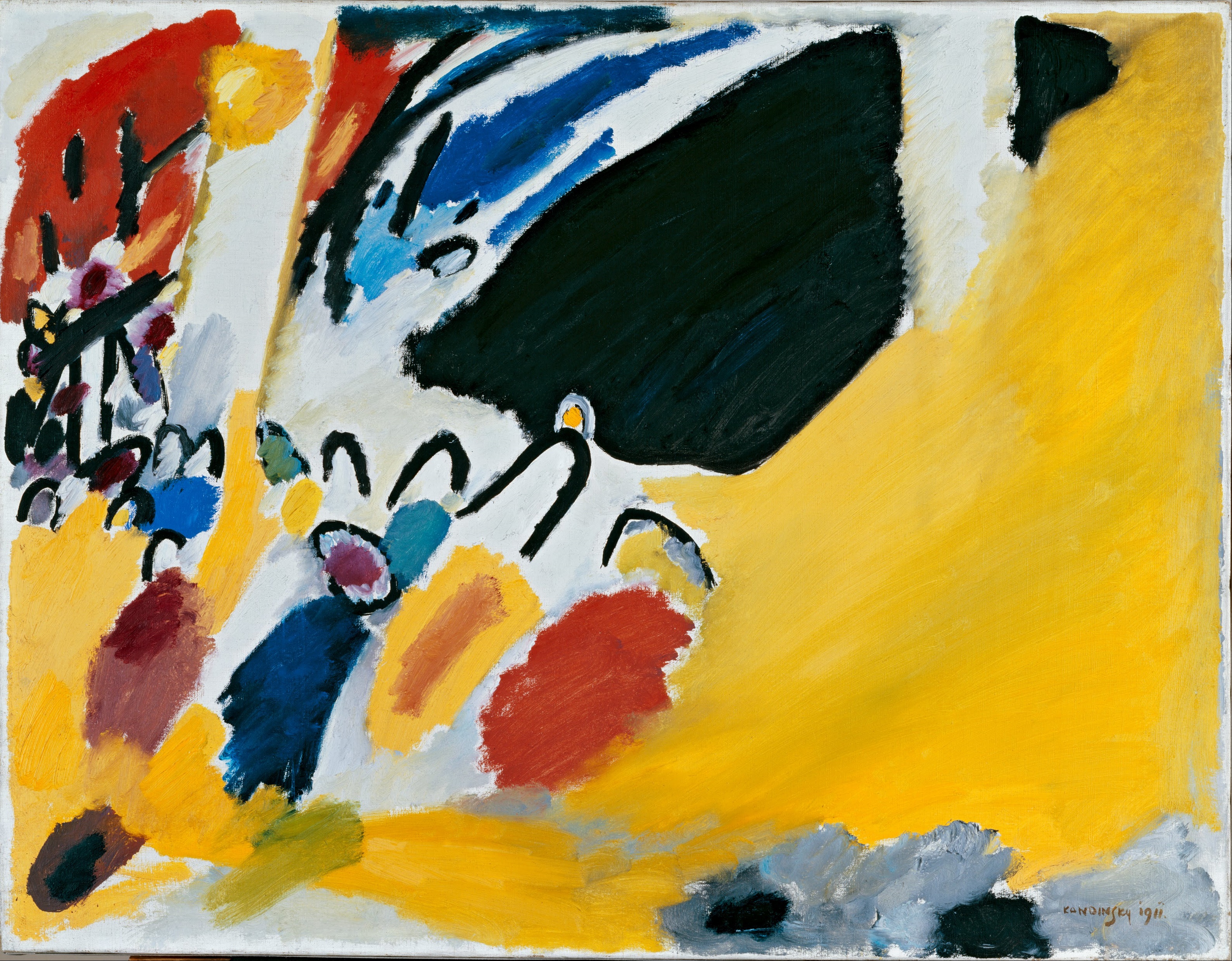 Vasilij Kandinskij: Imprese III (Koncert) 1911
Vasilij KandinskijImprovizace 7, 1910
Barva je prostředek bezprostředního působení na duši. Barva je klávesa. Oko je úderné kladívko. Duše je klavír s mnoha strunami. Umělec je ruka, která úderem na tu nebo onu klávesu způsobí vibraci duše.(V. Kandinskij: O duchovnosti v umění. Mnichov 1912.)
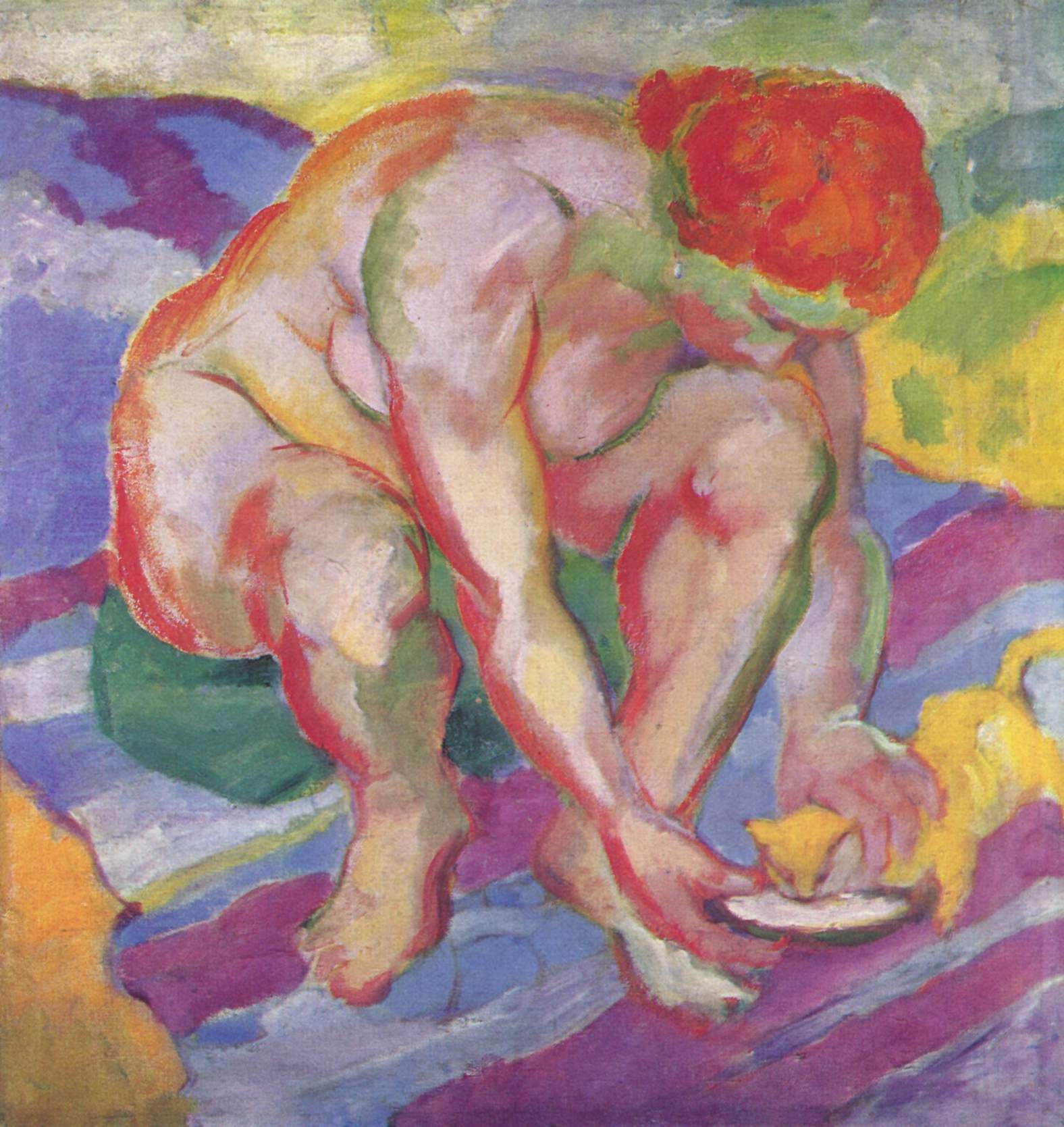 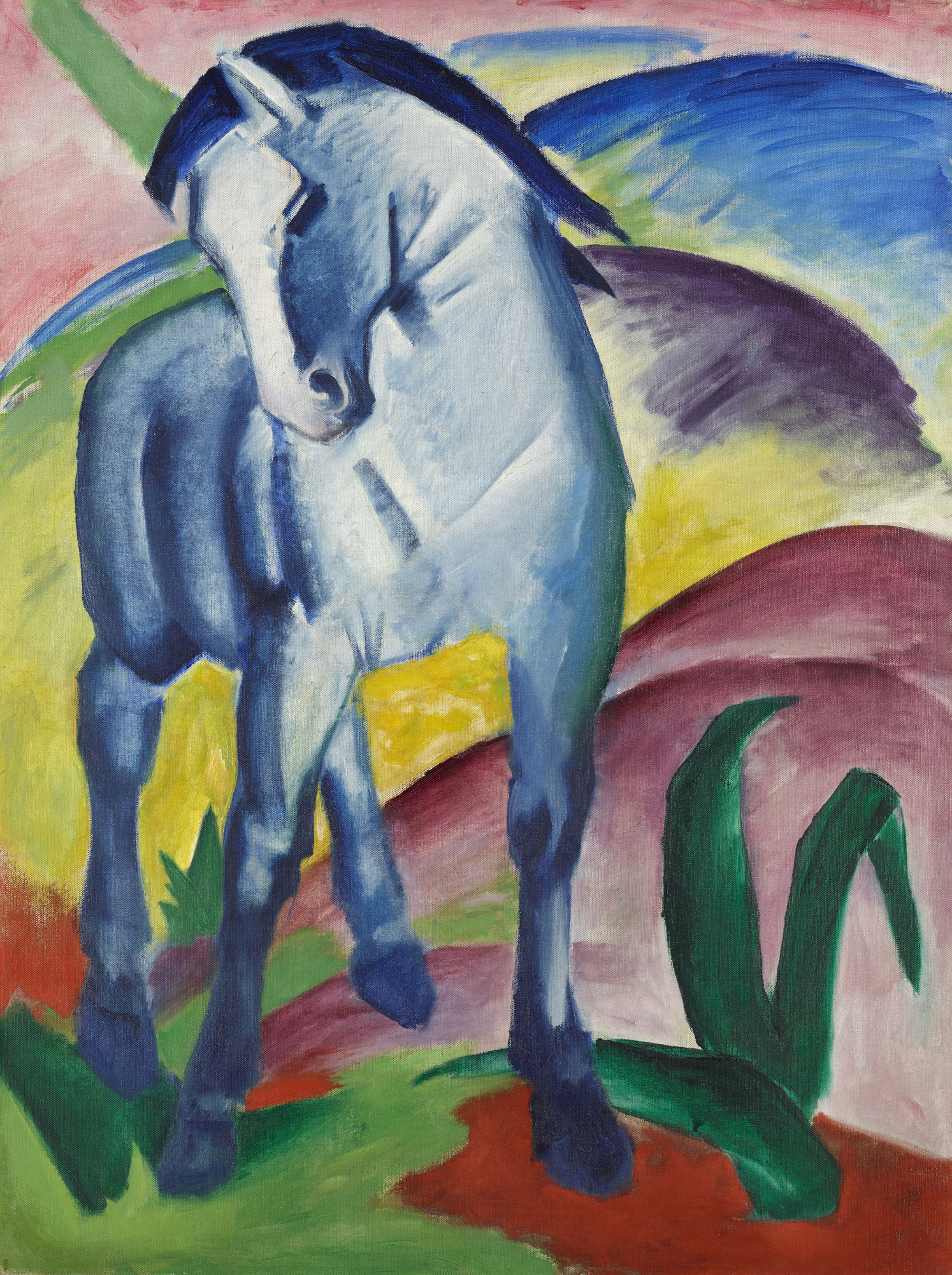 Franz Marc: Akt s kočkou, 1910 			Modrý kůň I, 1911
Franz MarcTygr, 1912
Rozkládáme dnes neporušenou, stále klamající přírodu a znovu ji scelujeme podle naší vůle. Pronikáme hmotou a není daleko den, kdy pronikneme vířící masou jako vzduchem. (…) Všechny objevy znamenají duchovní proměnu a posunutí hranice poznání. (F. Marc, Briefe… vyd. 1920)
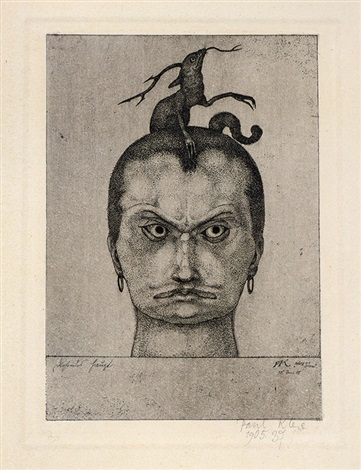 Modrý jezdec
Fantastické vize v grafice
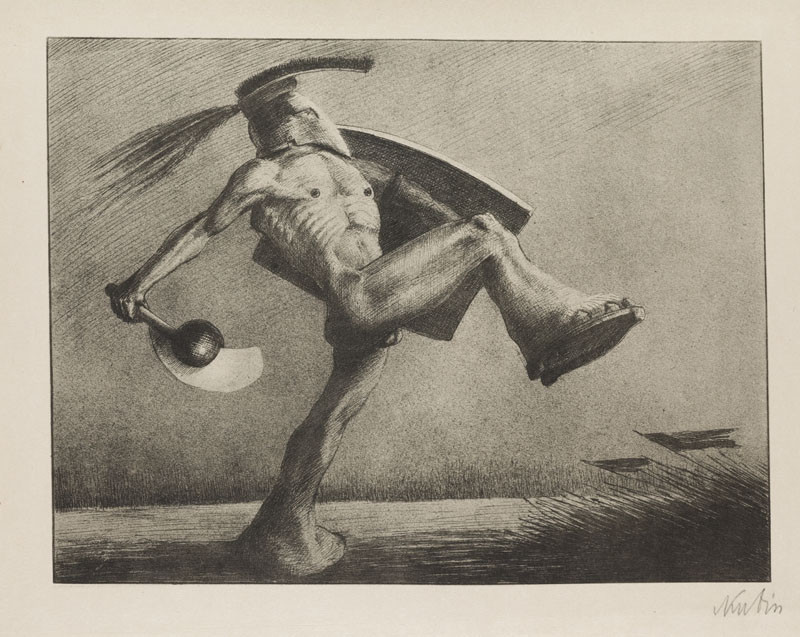 Paul Klee, Hrozivá hlava, 1905

Alfred Kubin, Válka, 1903
Vídeňská moderna a avantgarda
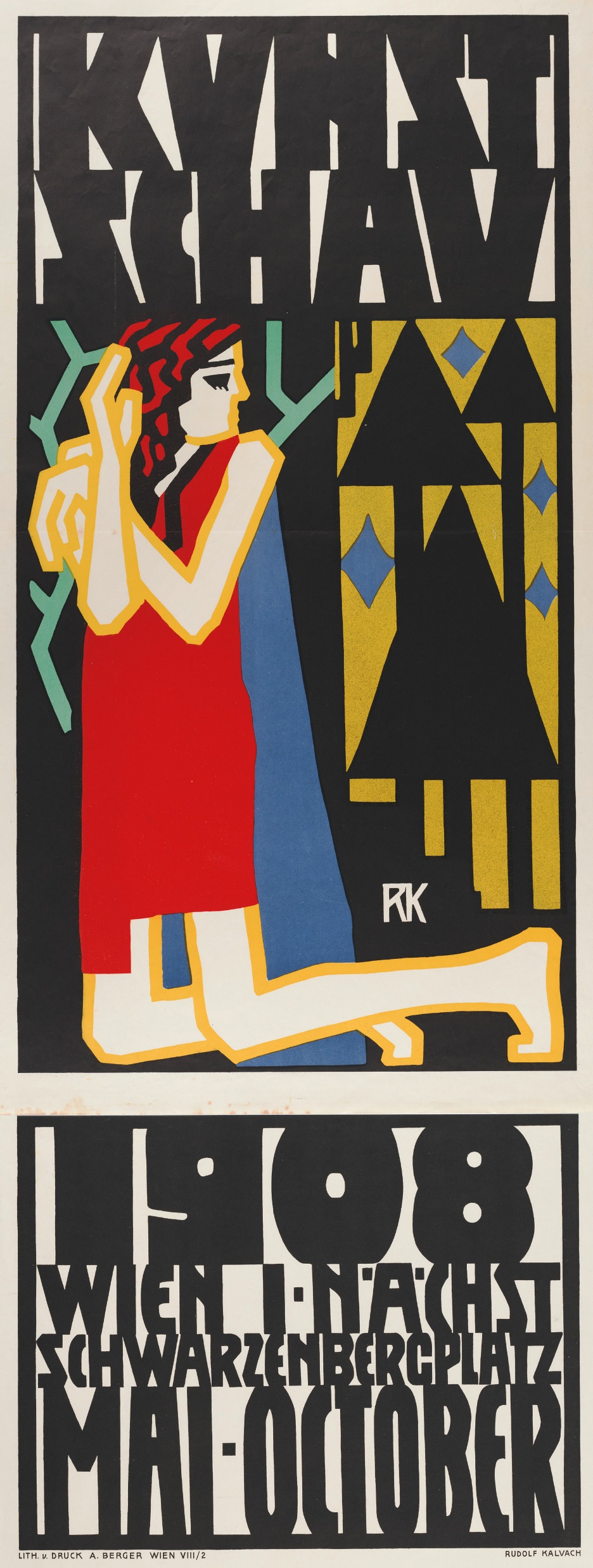 Moderna: Vídeňská secese (zal. 1897) a Wiener Werkstätte, hlavní postavou Gustav Klimt, další protagonisté: Josef Hoffmann, Josef Maria Olbrich, Otto Wagner, Alfred Roller, Max Kurzweil, Arthur Strasser 
Expresivní tendence: Oskar Kokoschka, Richard Gerstl, Egon Schiele, Anton Kolig
Směřování k futurismu: Max Oppenheimer (MOPP)

Výstava Kunstschau 1908 znamenala přechod mezi modernou a avantgardou
Plakát výstavy od Rudolfa Kalvacha
Rozhraní mezi secesí a individuální modernouJan Kotěra: Národní dům v Prostějově, 1905-07	Muzeum východních Čech v Hradci Králové, 1909-13
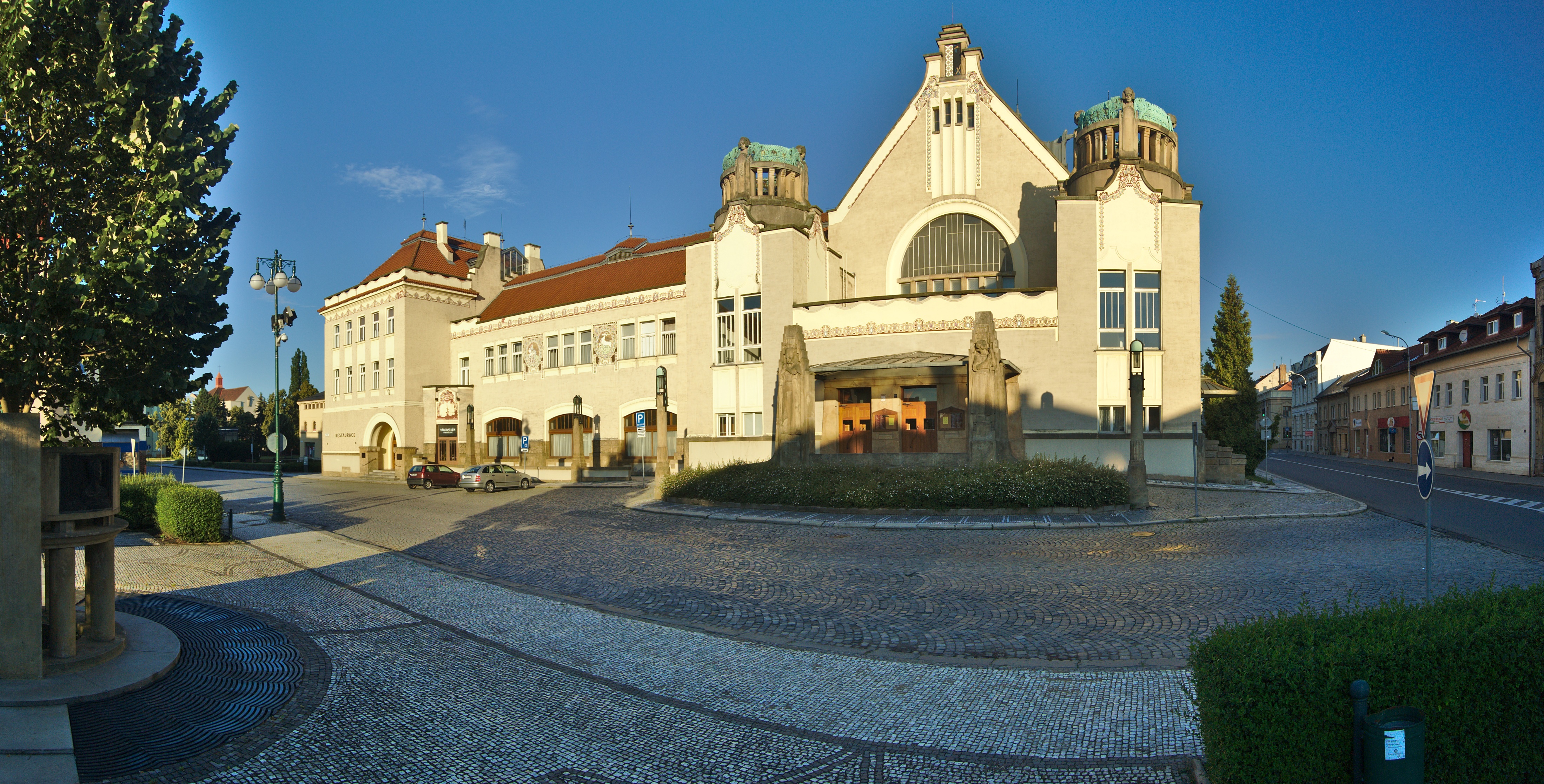 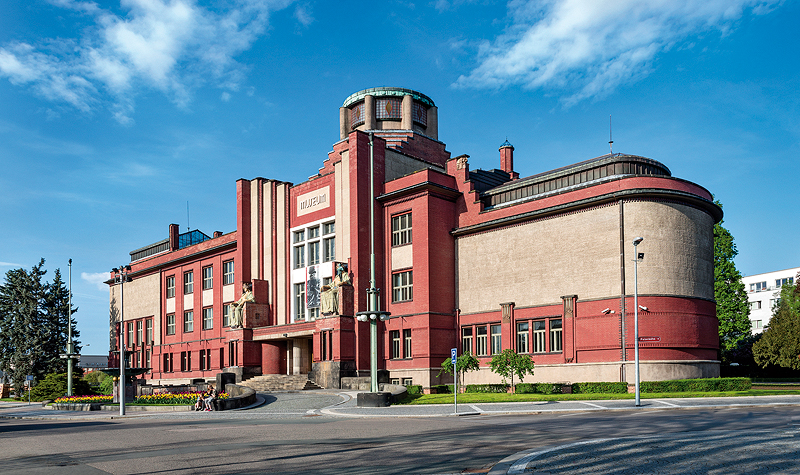 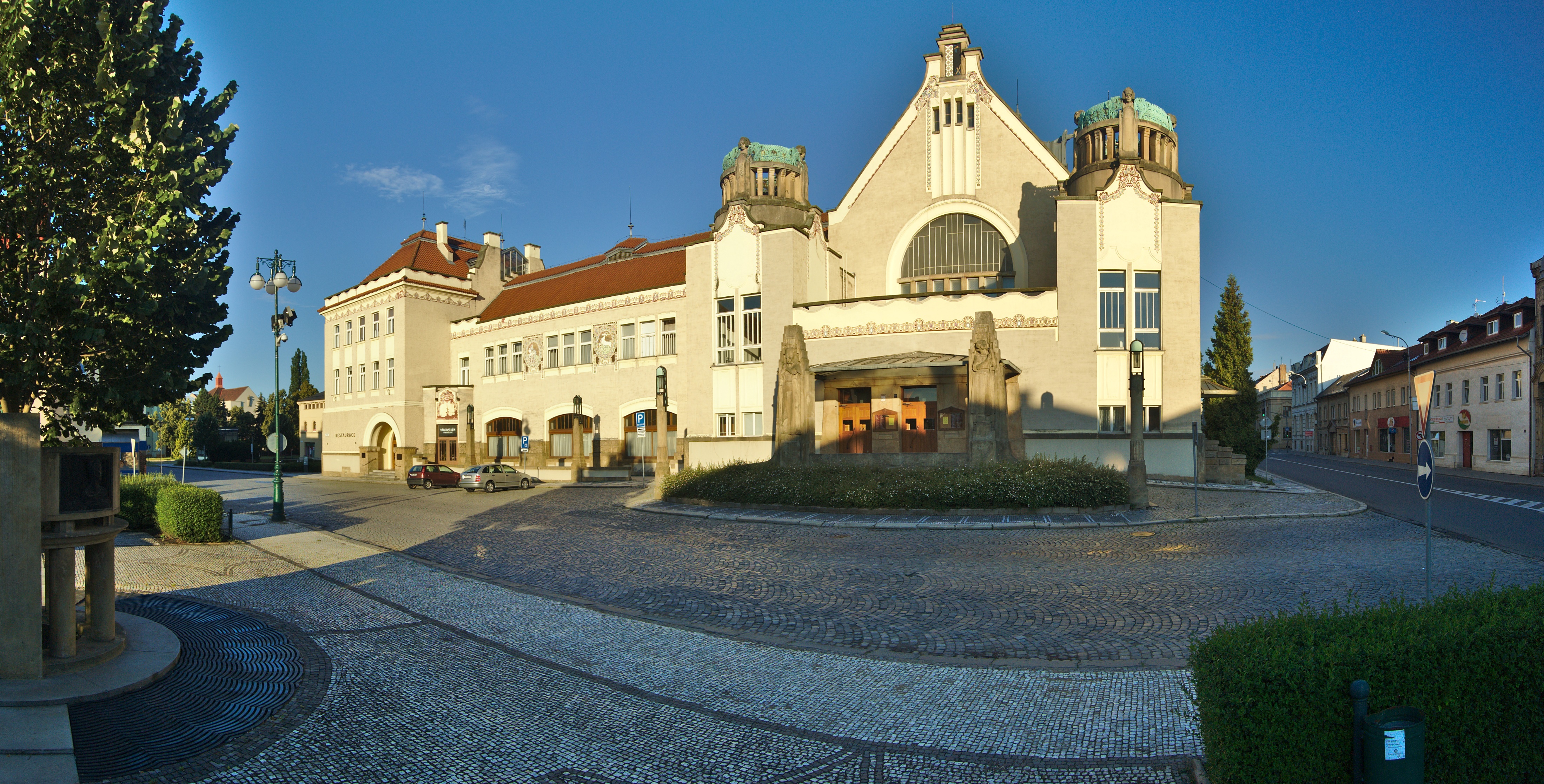 Raná vídeňská avantgarda (1)-Egon Schiele, Mladá matka, 1914 		      Oskar Kokoschka, Nevěsta větru, 1914
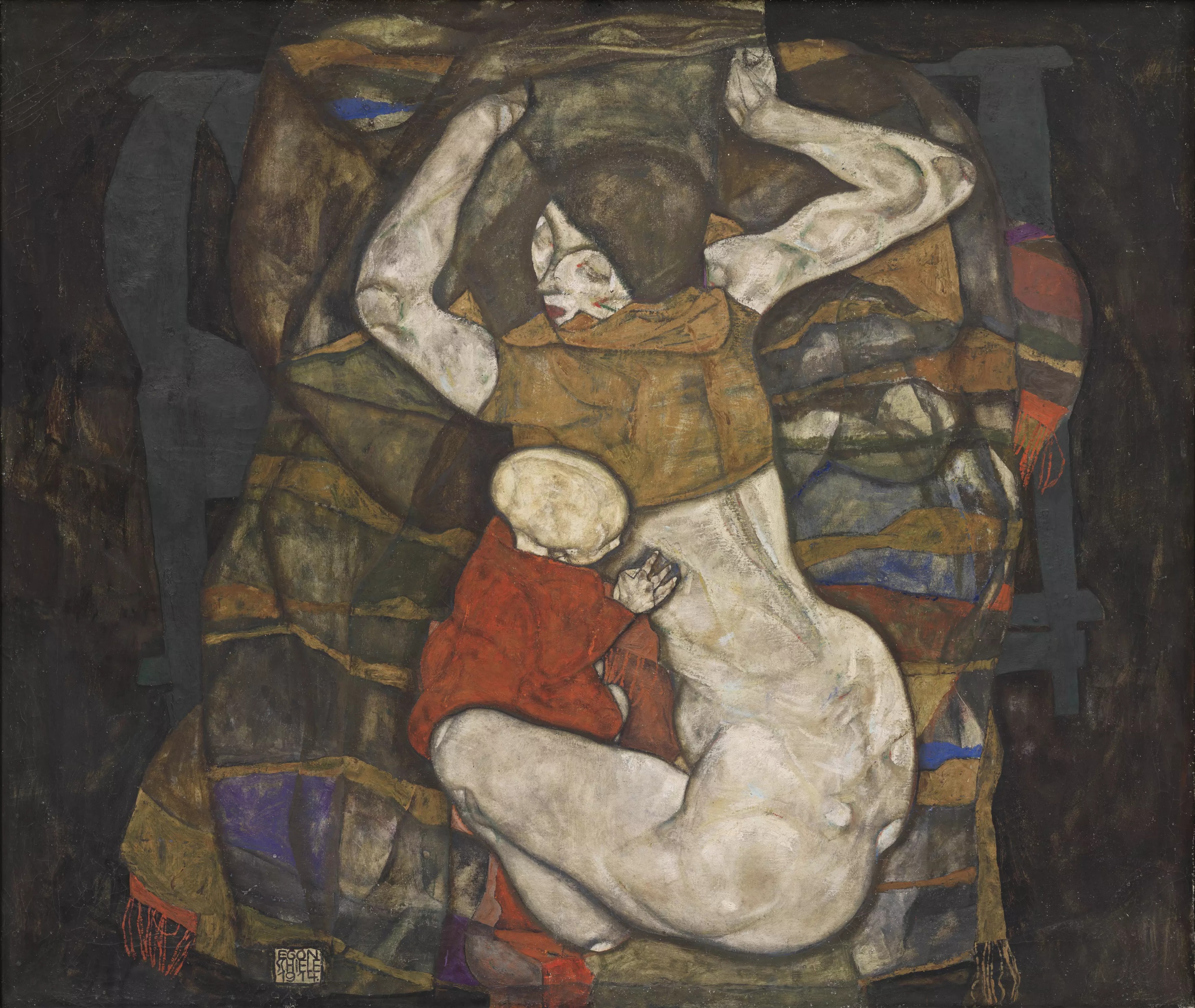 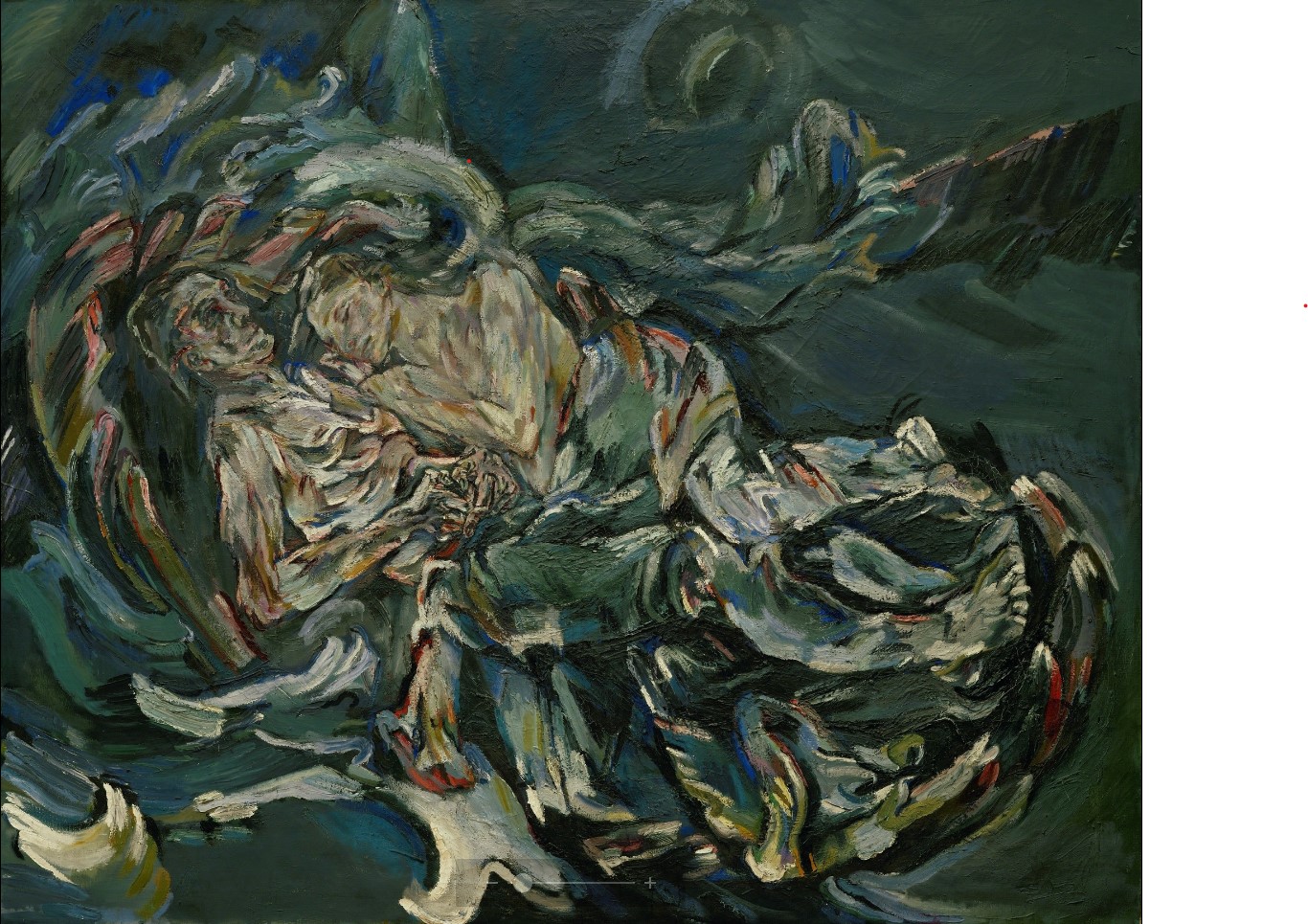 Raná vídeňská avantgarda (2)
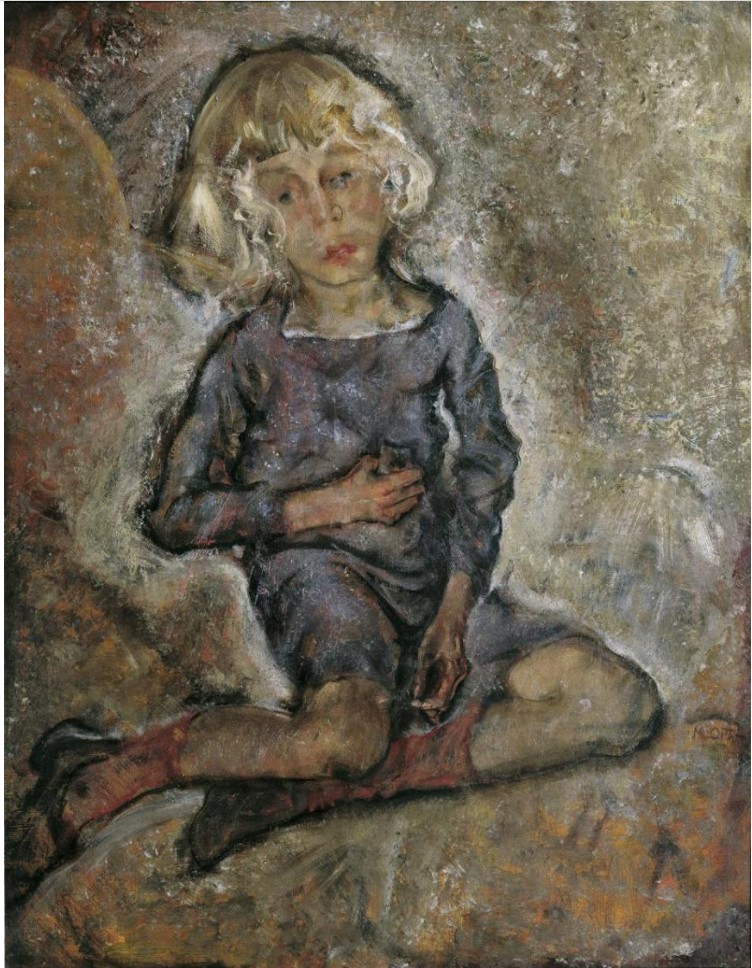 Max Oppenheimer (MOPP), Manfred Osthaus jako chlapec, 1911, Klinglerův kvartet, 1917
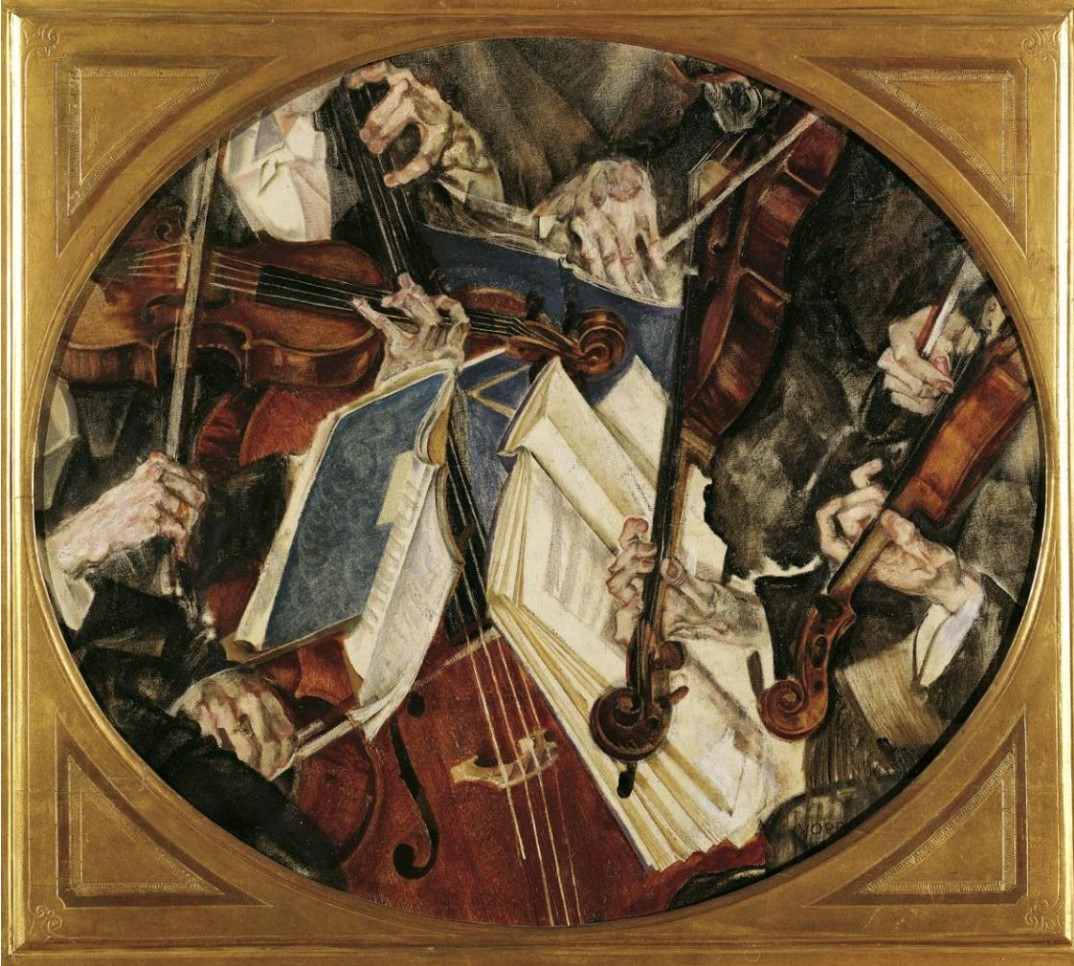 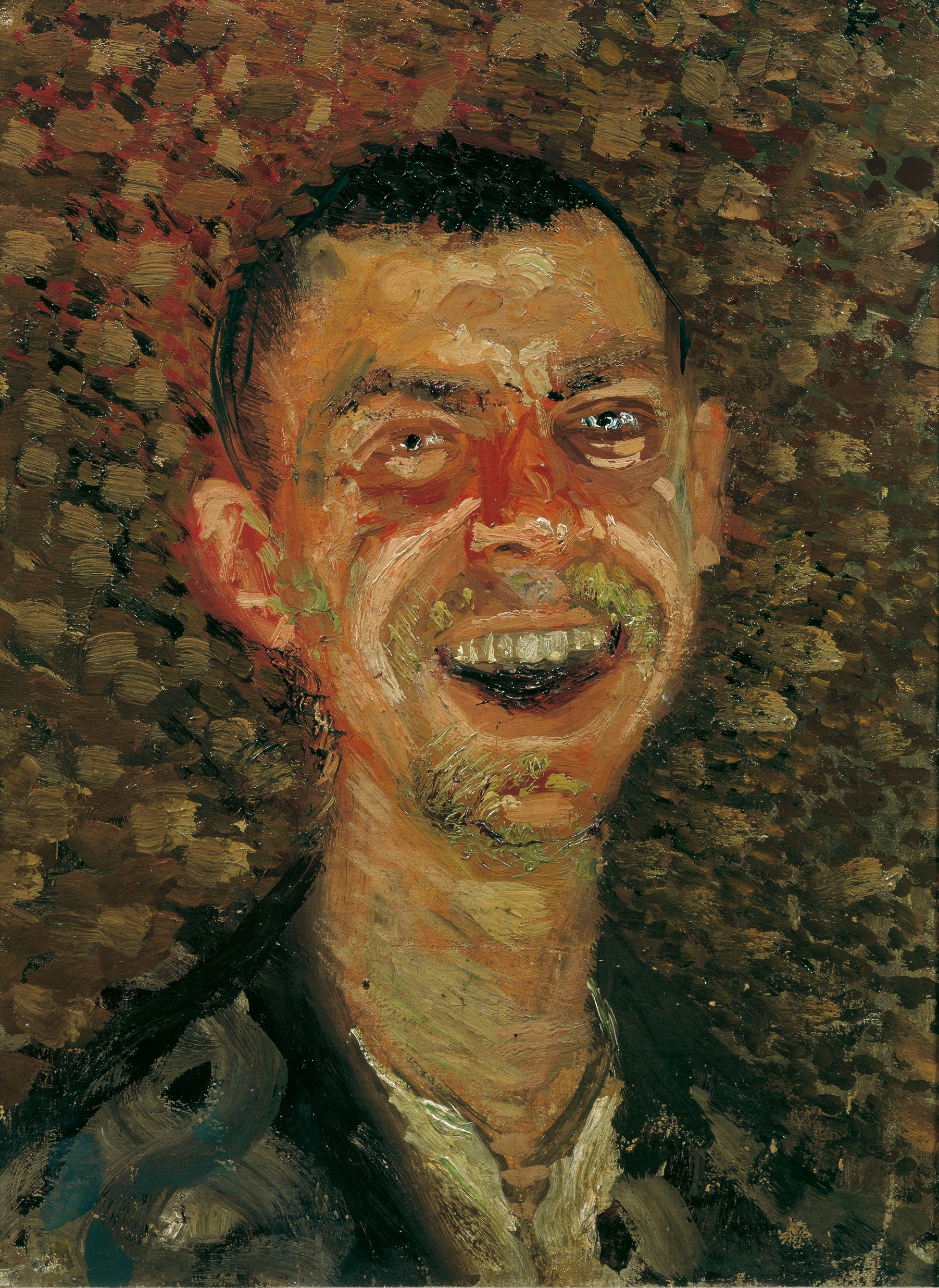 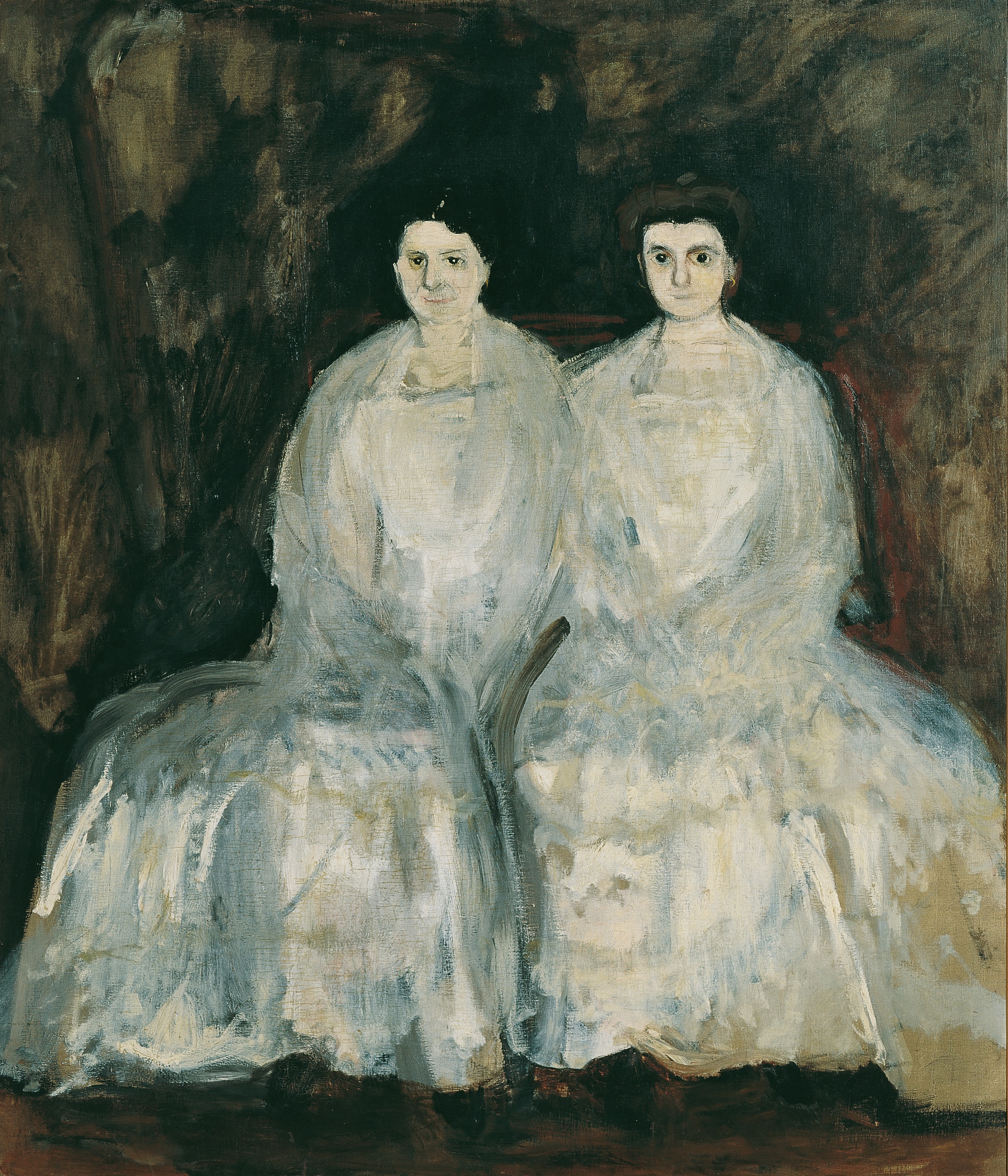 Richard Gerstl, Smějící se autoportrét, 1908, Portrét sester Karoline a Pauline Feyových, 1905